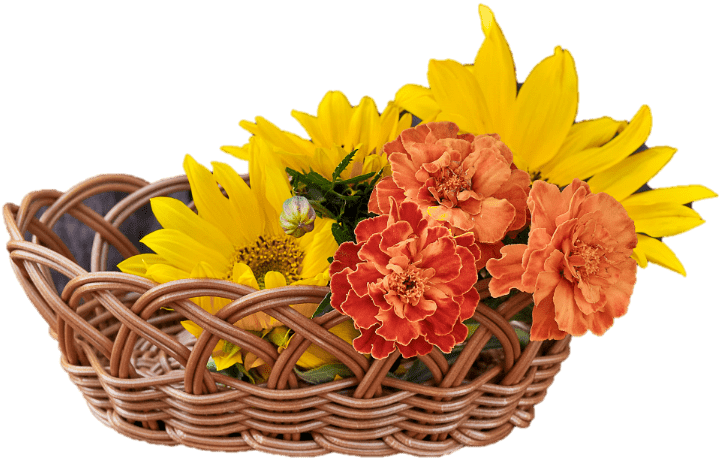 স্বা
ত
ম
গ
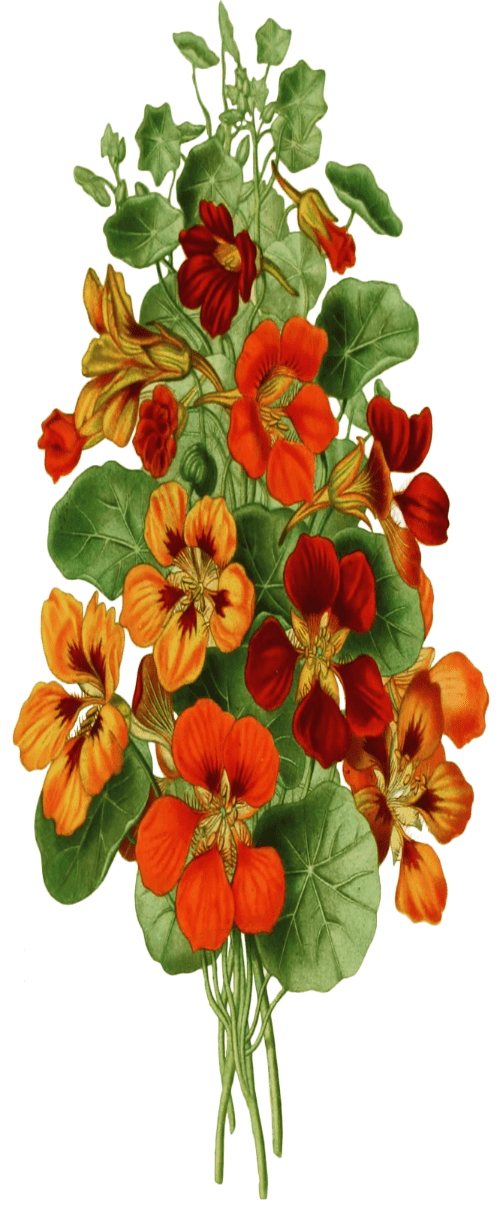 পরিচিতি
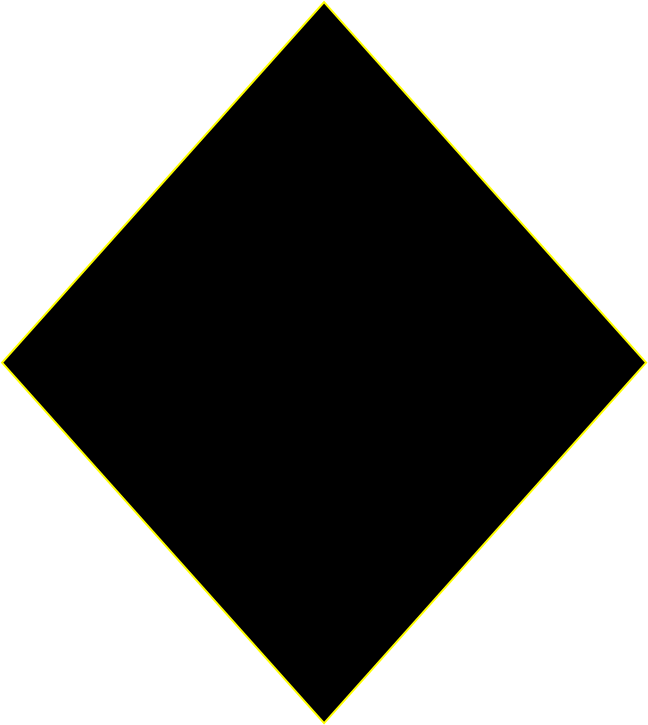 শিক্ষক পরিচিত
নাজমুন নাহার
সহকারী শিক্ষক
২২নং চাপ্তা সরকারি প্রাথমিক বিদ্যালয়। 
কাশিয়ানী,গোপালগঞ্জ।
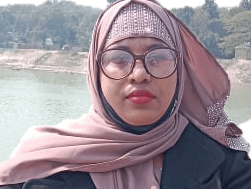 পাঠ পরিচিতি
বিষয়ঃ প্রাথমিক বিজ্ঞান
শ্রেণিঃ তৃতীয়
পাঠঃ ১ পদার্থ
পাঠ্যাংশঃ [আমাদের চারপাশে…… জায়গা দখল করে]
সময়ঃ ৪০ মিনিট
শিখন ফল
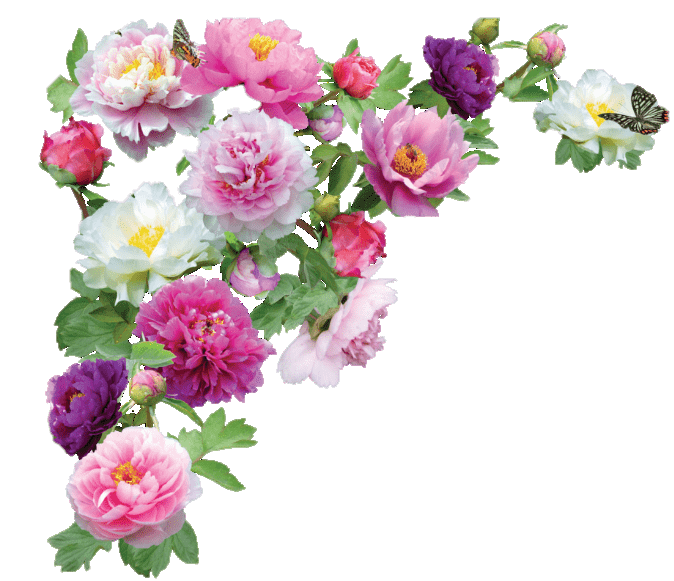 ১৬.1.1	পদার্থের তিন অবস্থার বৈশিষ্ট্য বলতে পারবে।
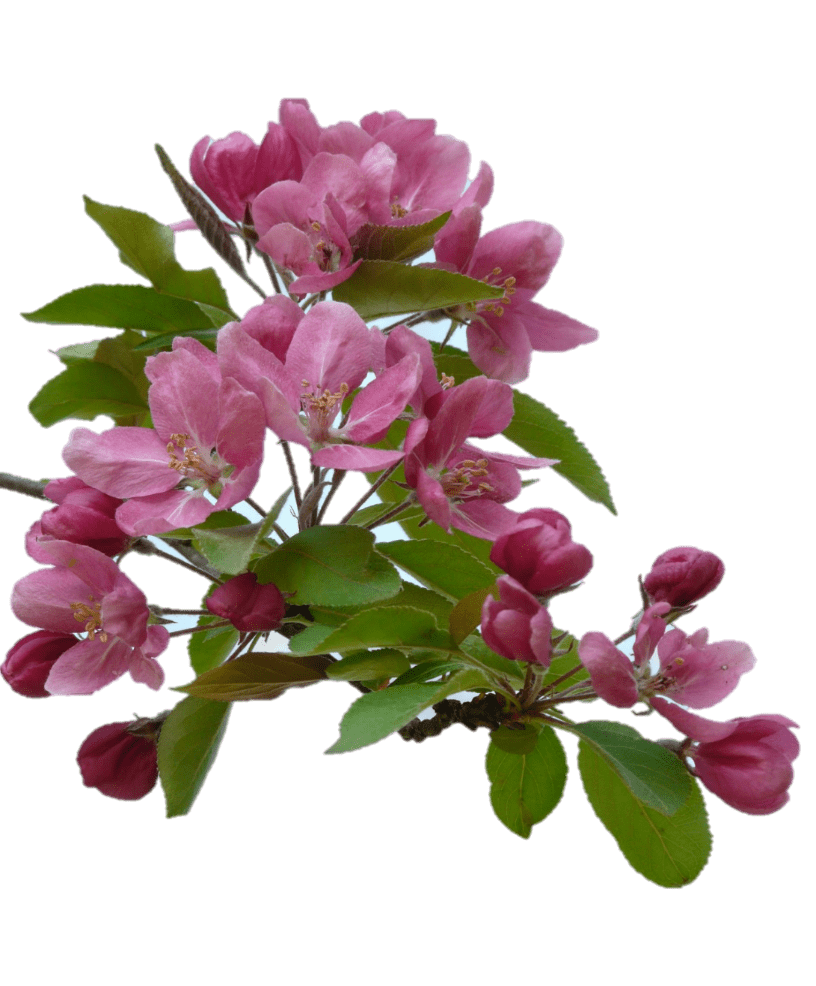 বন্ধুরা,বলতো……… 
আমাদের চারপাশে কী কী আছে?
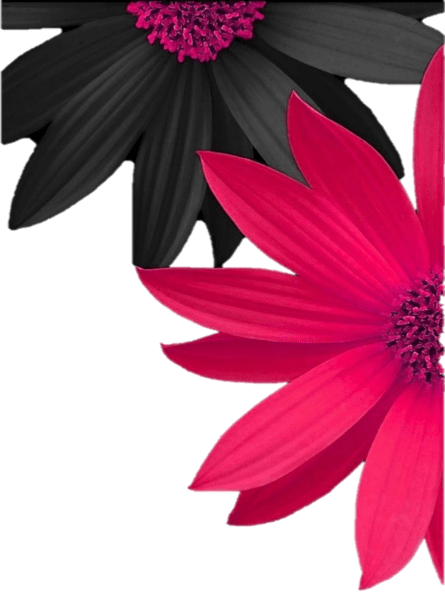 আমাদের চারপাশে বিভিন্ন জিনিস রয়েছে। যেমন-
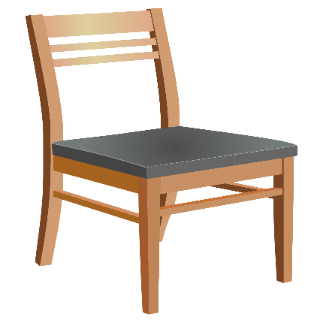 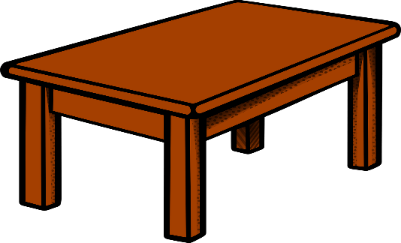 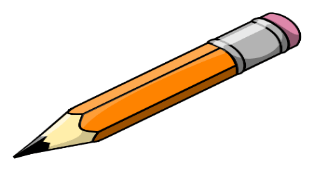 পেনসিল
চেয়ার
টেবিল
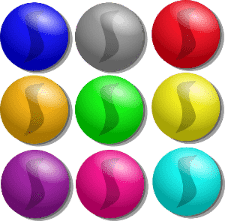 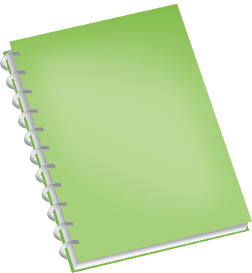 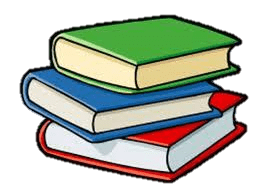 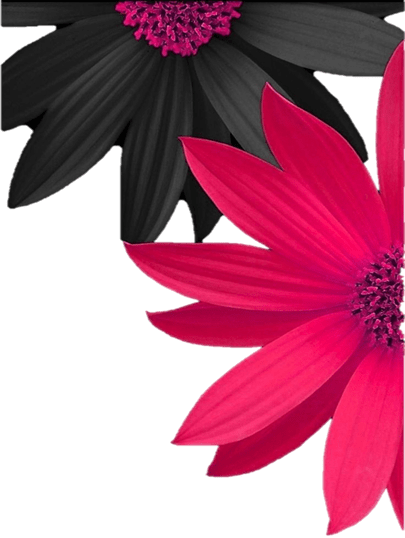 মার্বেল
খাতা
বই
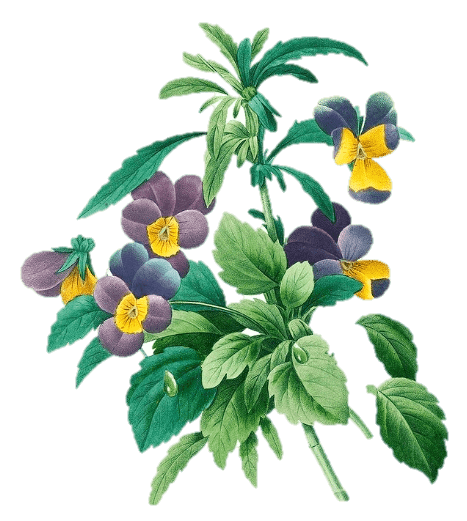 এগুলো হলো বিভিন্ন ধরনের পদার্থ
পদার্থ কী ?
পৃথিবীর সবকিছুই কোনো না কোনো পদার্থ দিয়ে তৈরি। চেয়ার, টেবিল, ব্লাকবোর্ড, পানির গ্লাস এগুলো পদার্থ।এগুলো বিভিন্ন  আকার-আকৃতির। এগুলোর ওজন আছে।এরা জায়গা দখল করে আছে। অর্থাৎ যেসব বস্তুর আকার আছে ,ওজন আছে এবং জায়গা দখল করে  তাই পদার্থ ।
জেনে নিই……… 
জিনিসগুলো কি দিয়ে তৈরি?
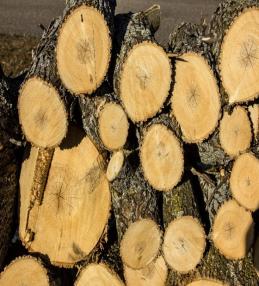 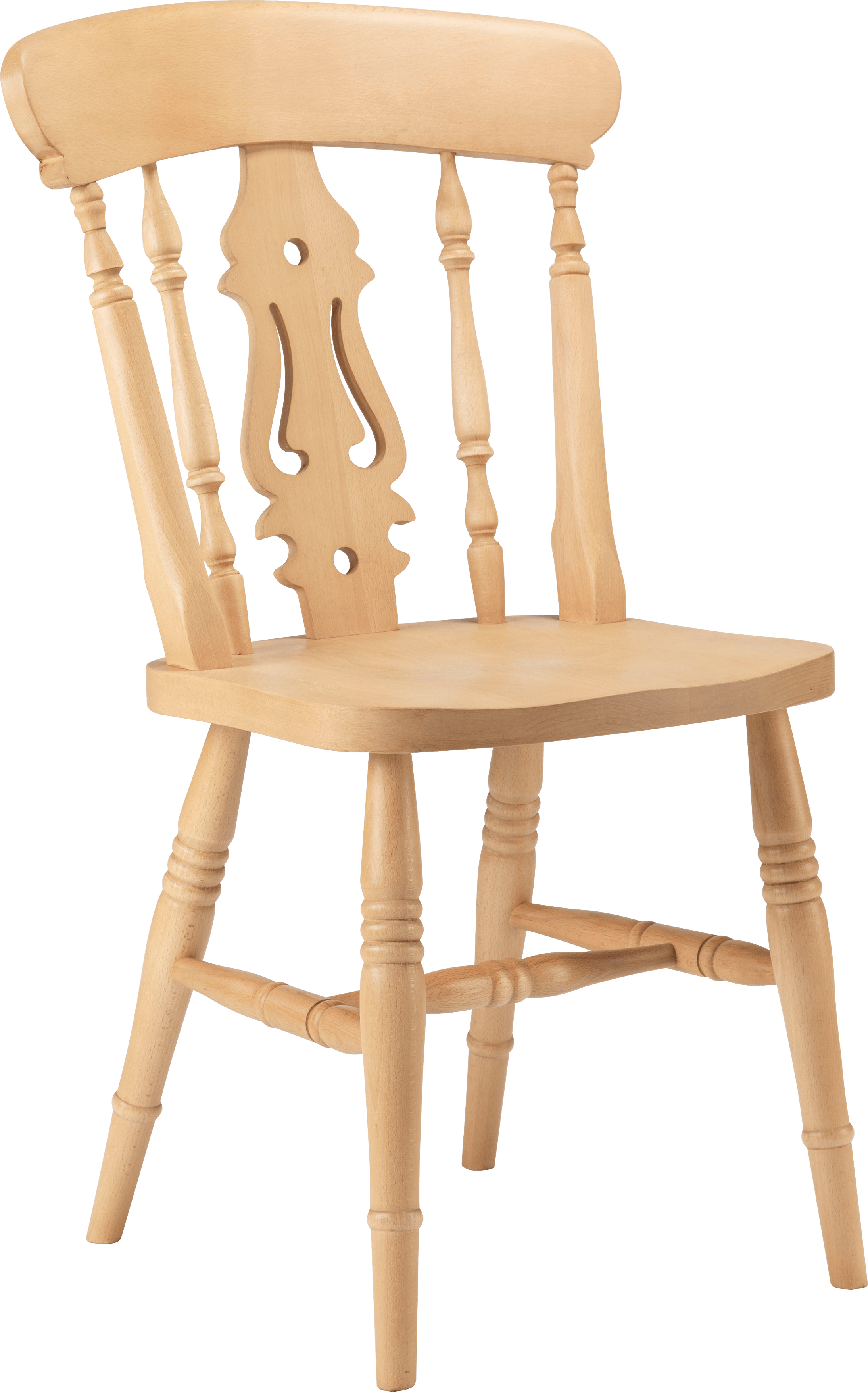 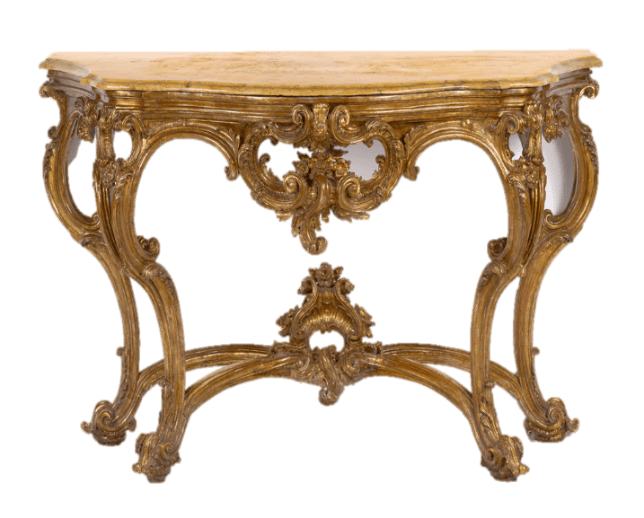 কাঠ
টেবিল
চেয়ার
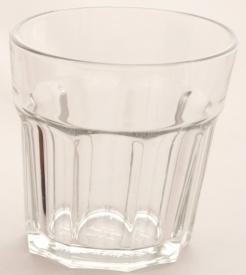 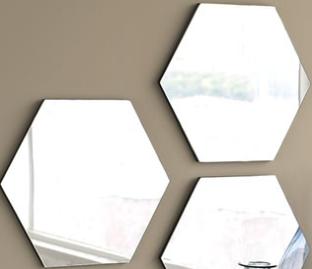 গ্লাস
কাচ
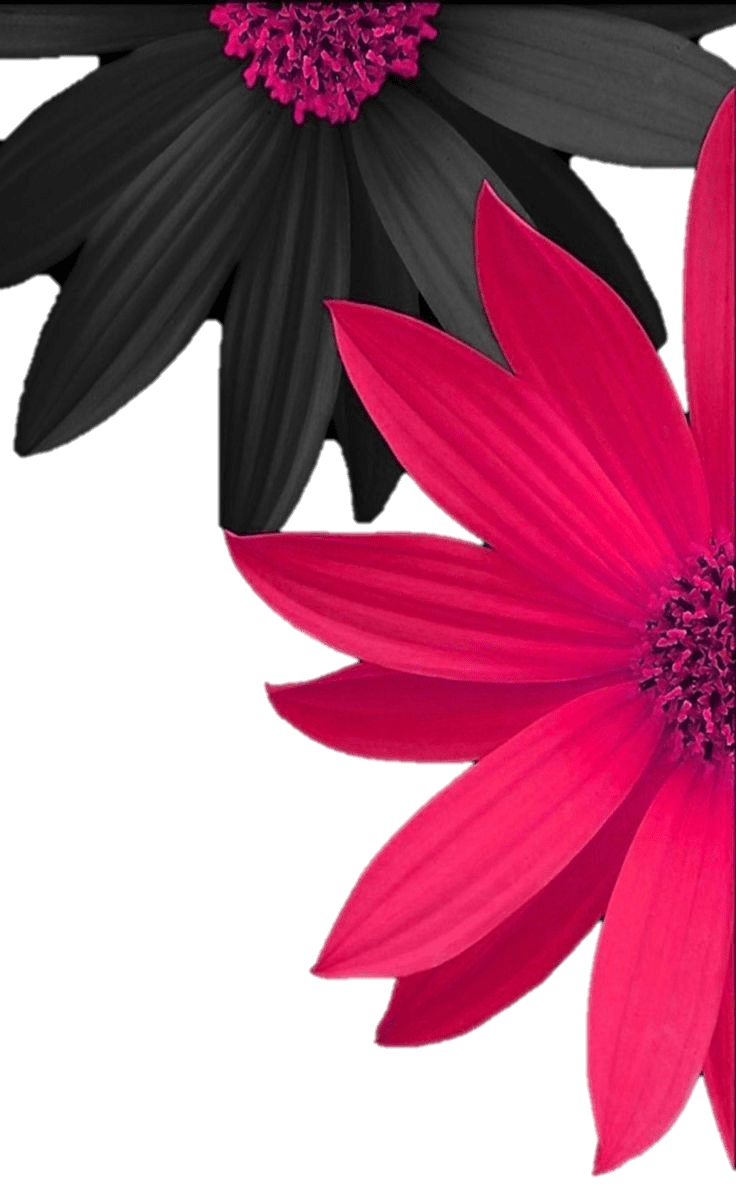 একক কাজ
জিনিসগুলো তৈরির উপাদানগুলো কি?
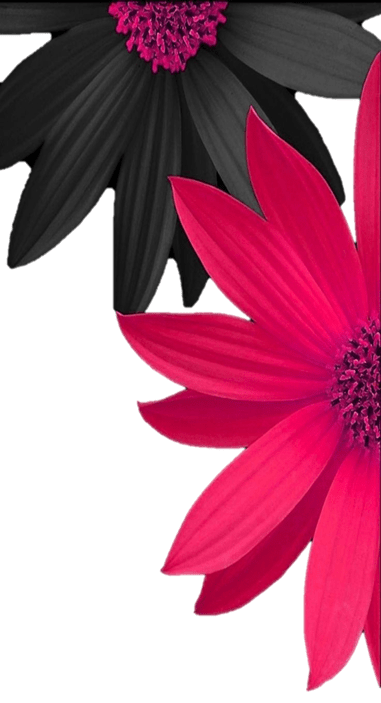 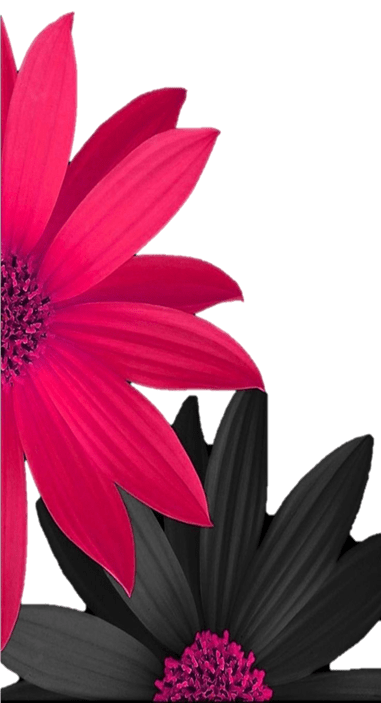 দলীয় কাজ
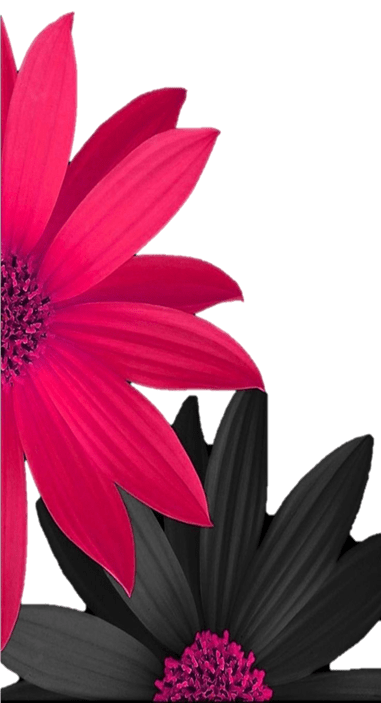 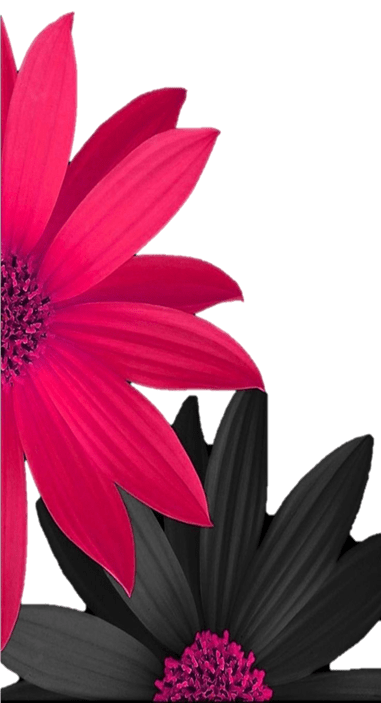 মূল্যায়ন
1.পদার্থ কী?
২.পদার্থের বৈশিষ্ট্যগুলো কি?
৩. চেয়ার, টেবিল কী দিয়ে তৈরি?
৪. বই,খাতা কেন পদার্থ?
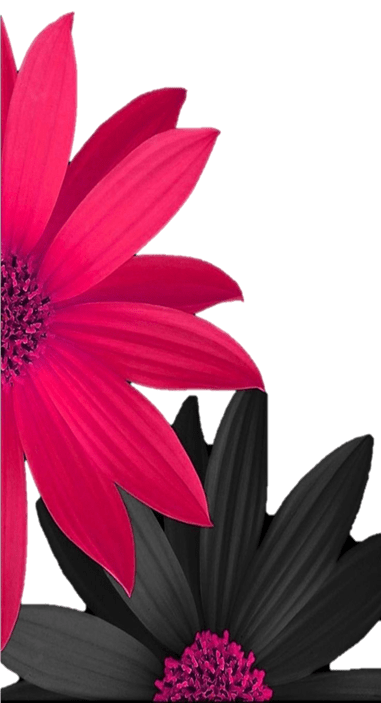 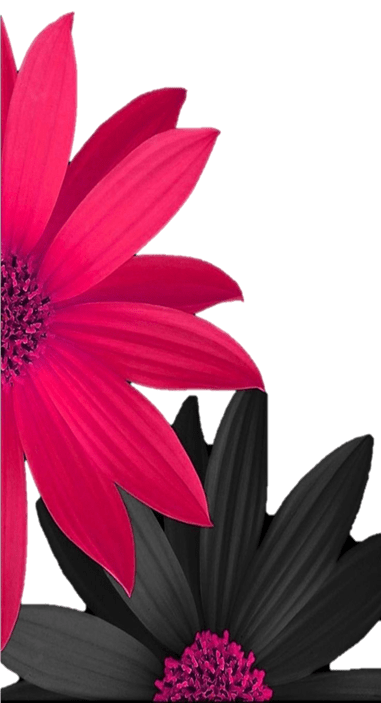 বাড়ির কাজ
একটি ছকে ছাতা কী দিয়ে তৈরি তার তালিকা তৈরি কর।
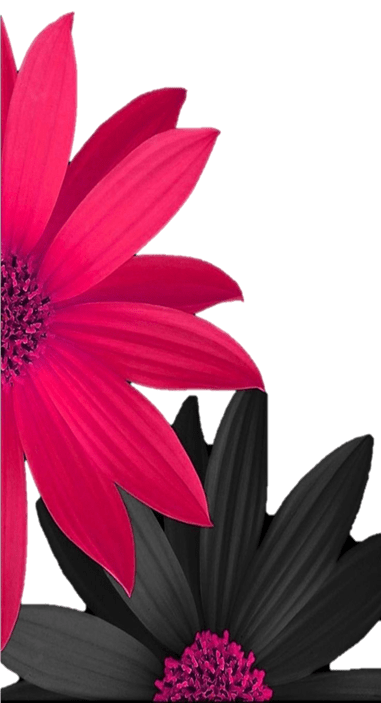 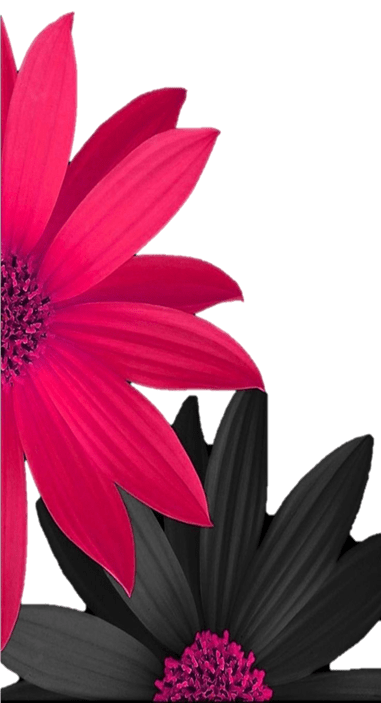 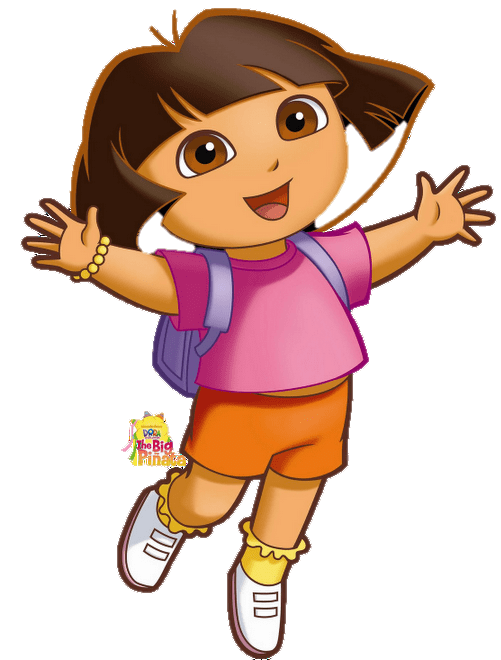 ধন্যবাদ
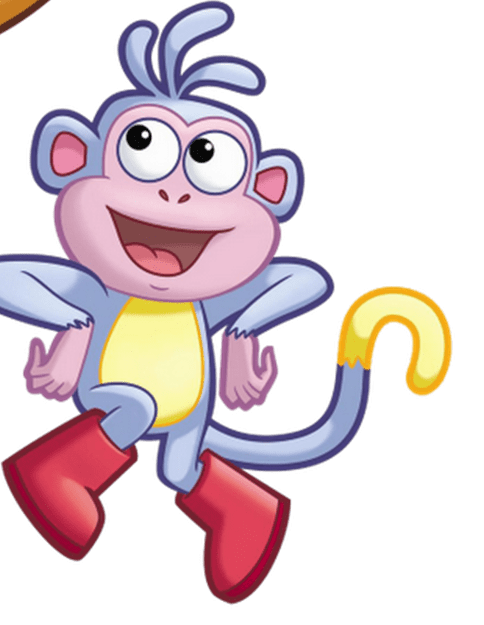 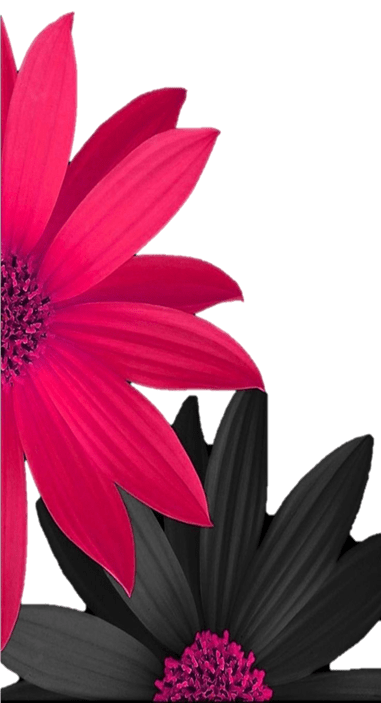